All about my holiday destination Spain
How far away is Spain
Spain is 4,647.39 mi away which is 7,479.25 km away .
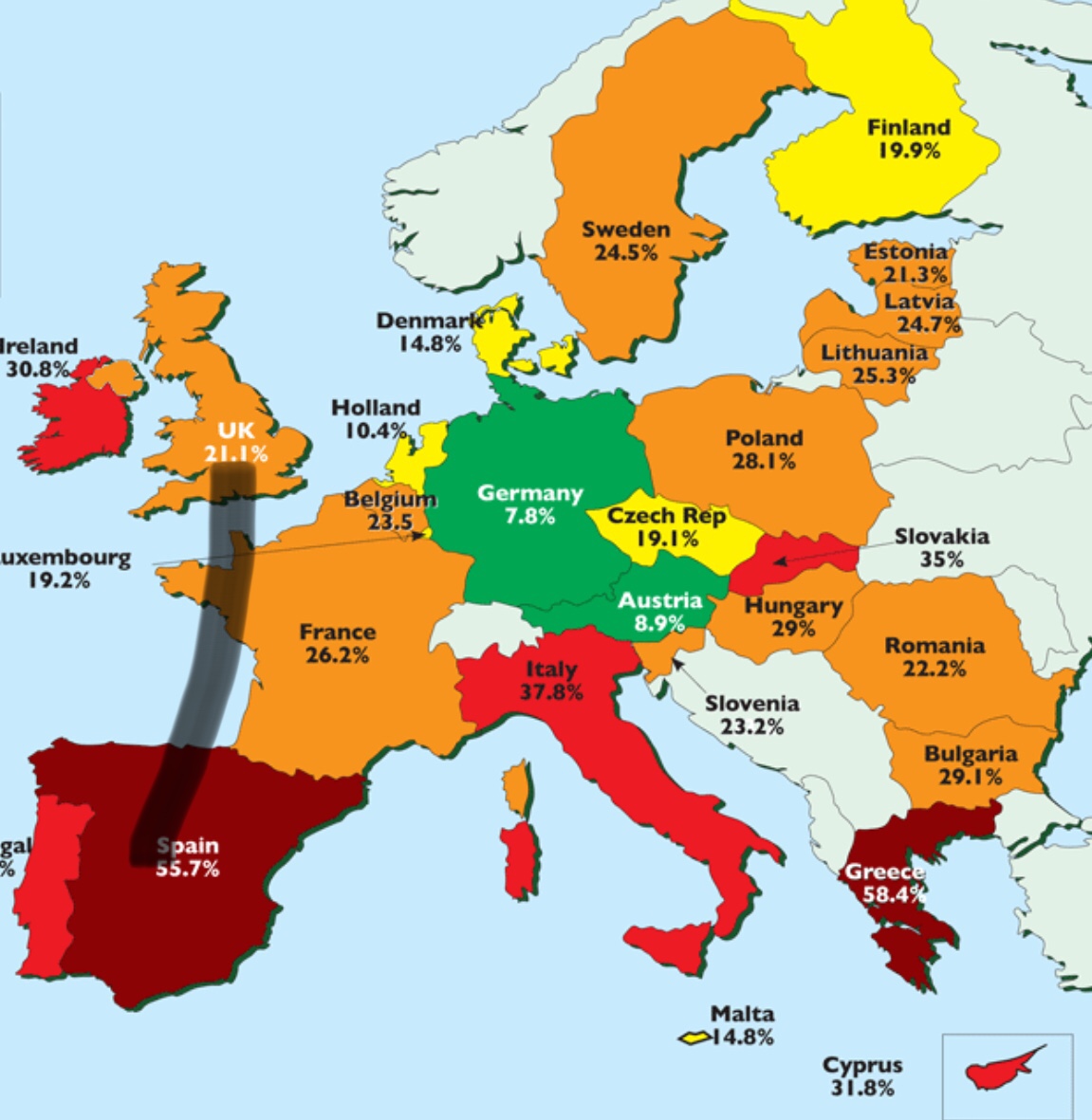 What is the time difference
England is an hour earlier than Spain. So if it was 7:00am in England it would be 8:00am in Spain.
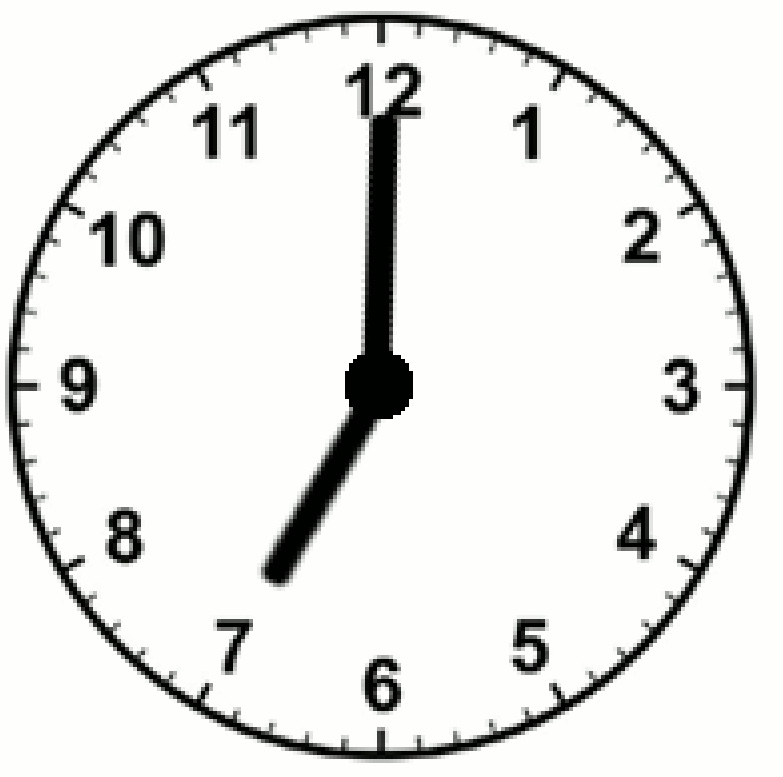 How long to get there
By train it takes 14h and 9m 
By car 19h and 25m 
By plane 2h and 10m
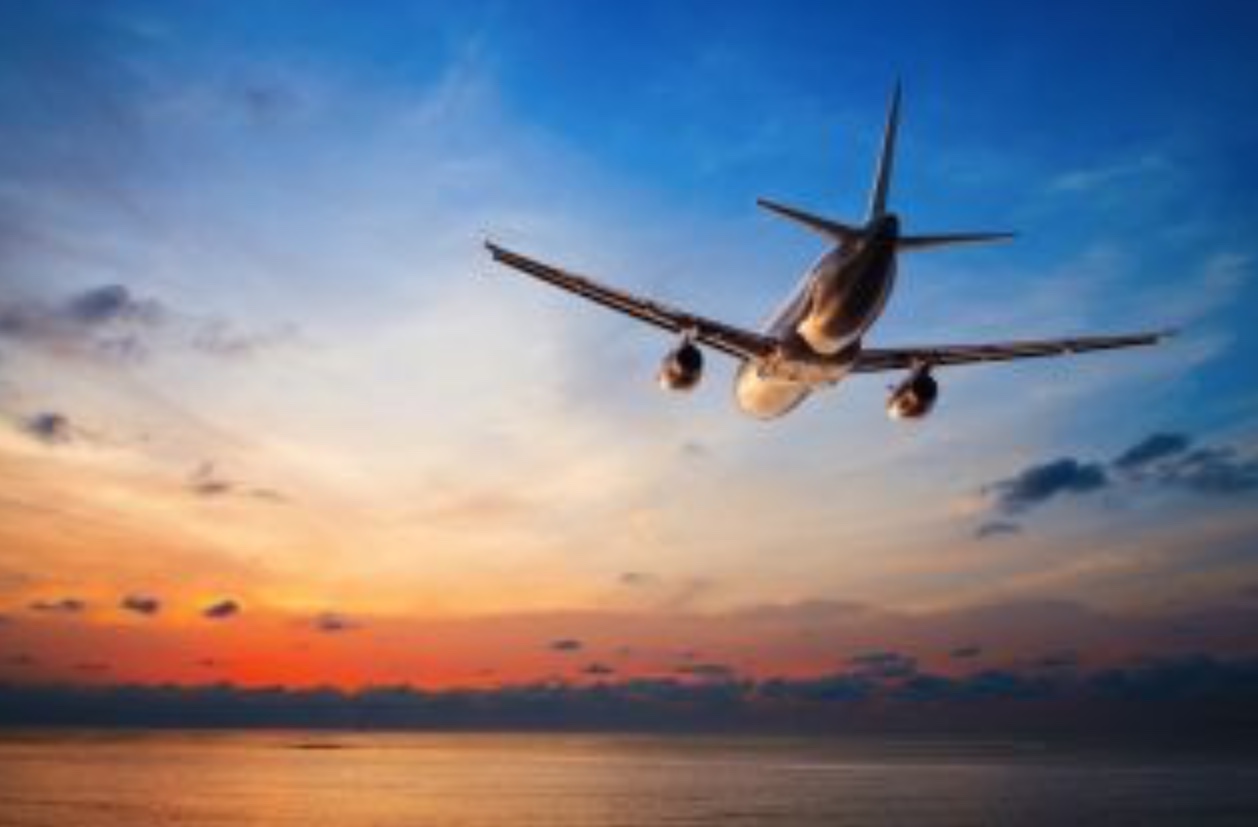 How many people live there
There are 46.94 million people living in Spain.
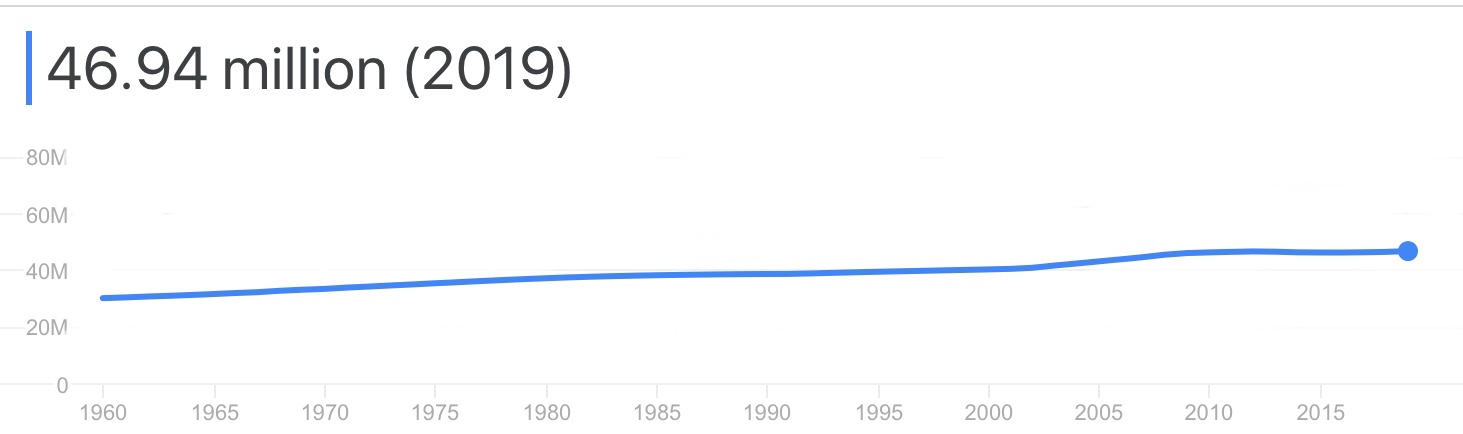 What is the currency
The currency is a Euro. £10 is 11.15 Euros. An ice cream is £2 but in Spain it is 2.23 Euros.
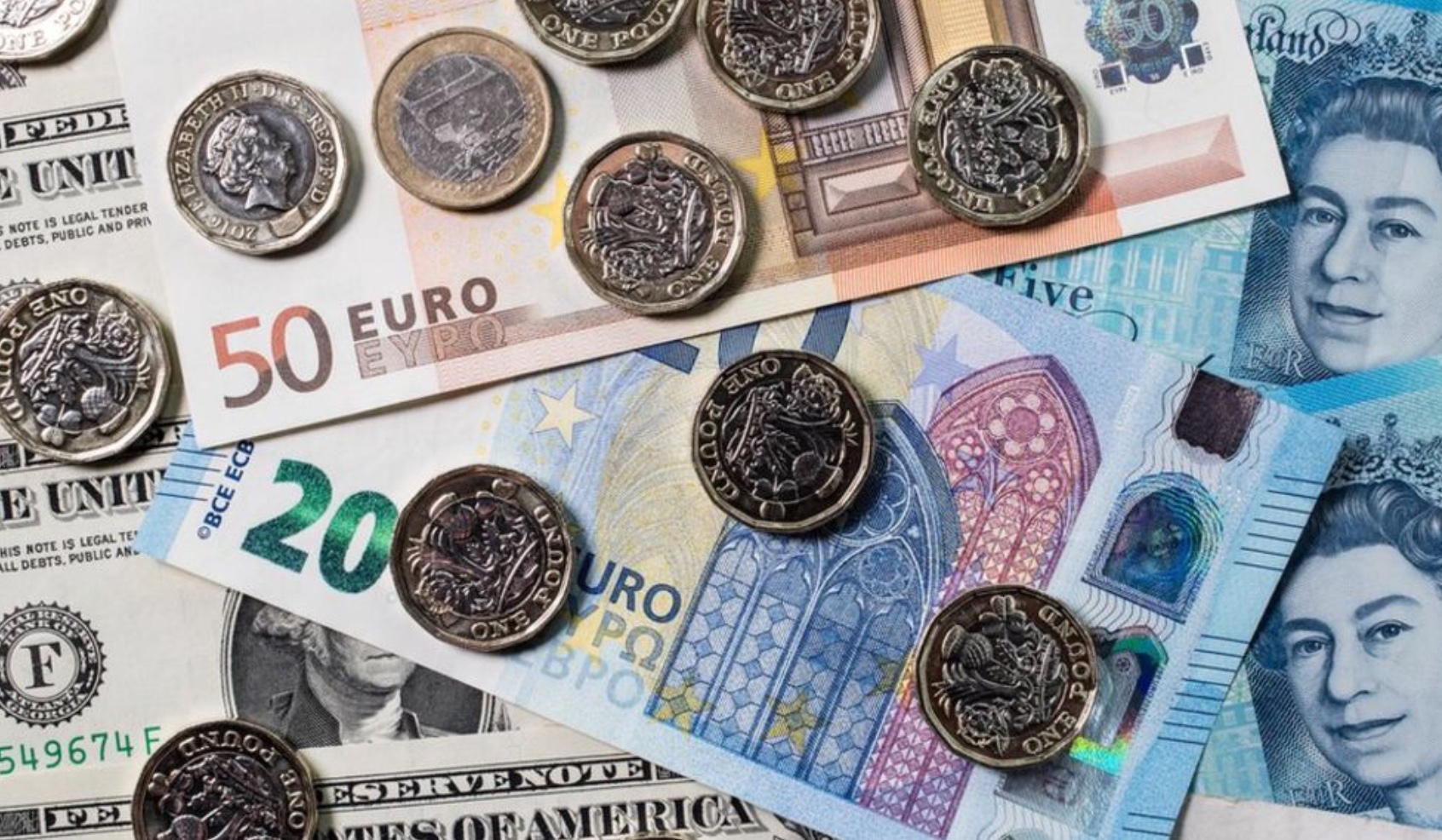 Thank you for watching
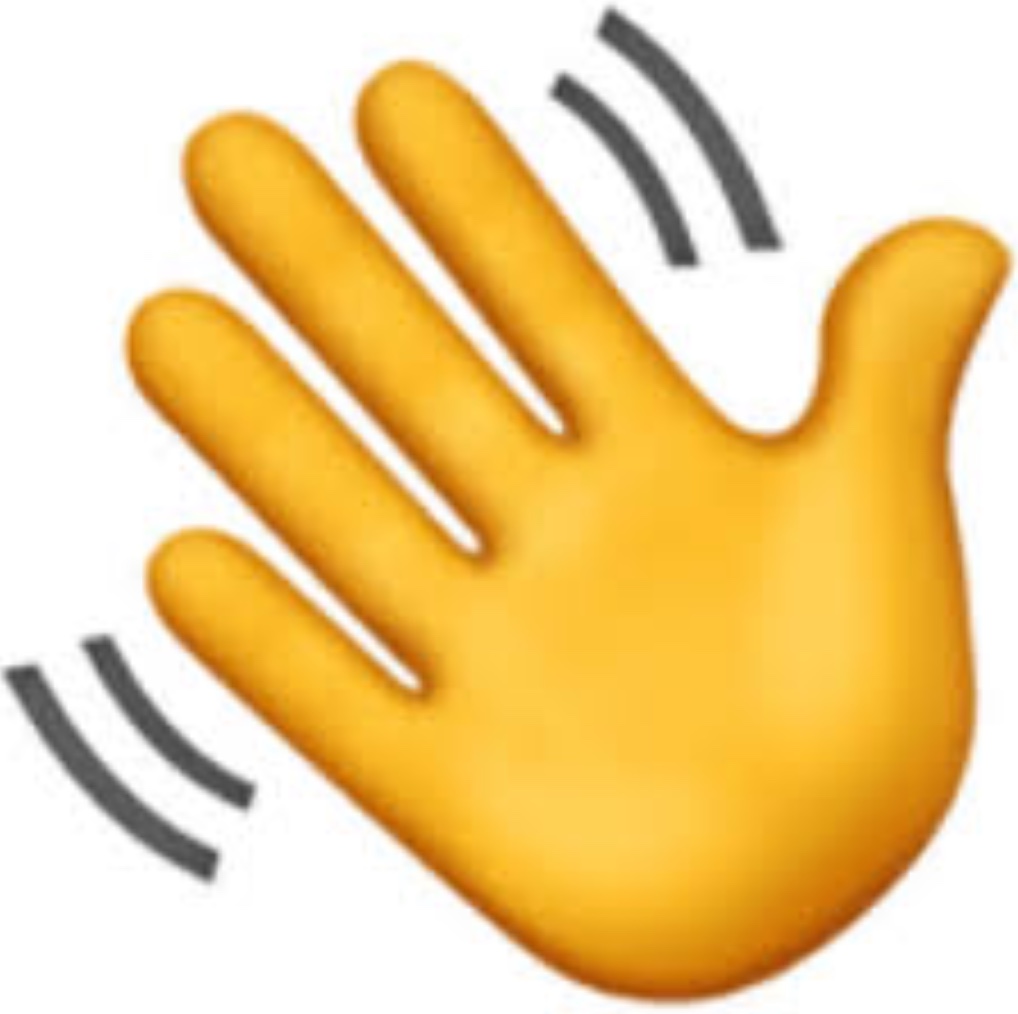